You Are What You Eat, 
Unless What You Eat Kills You!
Javeshnev Aimee Rivera-Azua
STEAM Coach/Coordinator
School District of Palm Beach
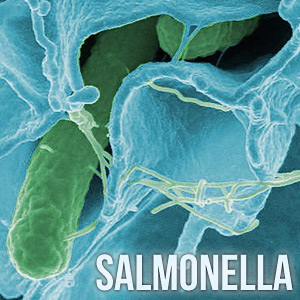 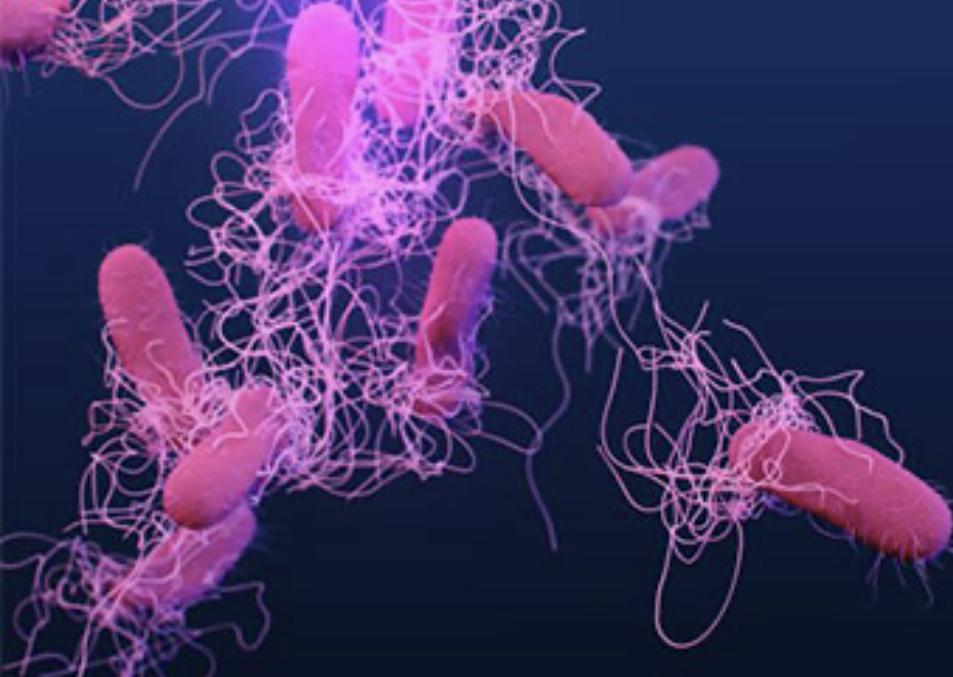 javeshnev.azua@gmail.com
javeshnev.riveraazua@palmbeachschools.org
The Module simulates the process of diagnosing a Patient that has become afflicted with a pathogen 
Role: as the Infectious Disease Clinician you will be using various strategies to diagnose the pathogen 
Diagnostic Pathogen Tests used
Vibrio Salmonellae Rapid-Kit Test
DNA Microarray Test
Genetic Sequencing Analysis for Antibiotic Resistant Strain
Antibiotic Resistance and Medication Compatibility Analysis
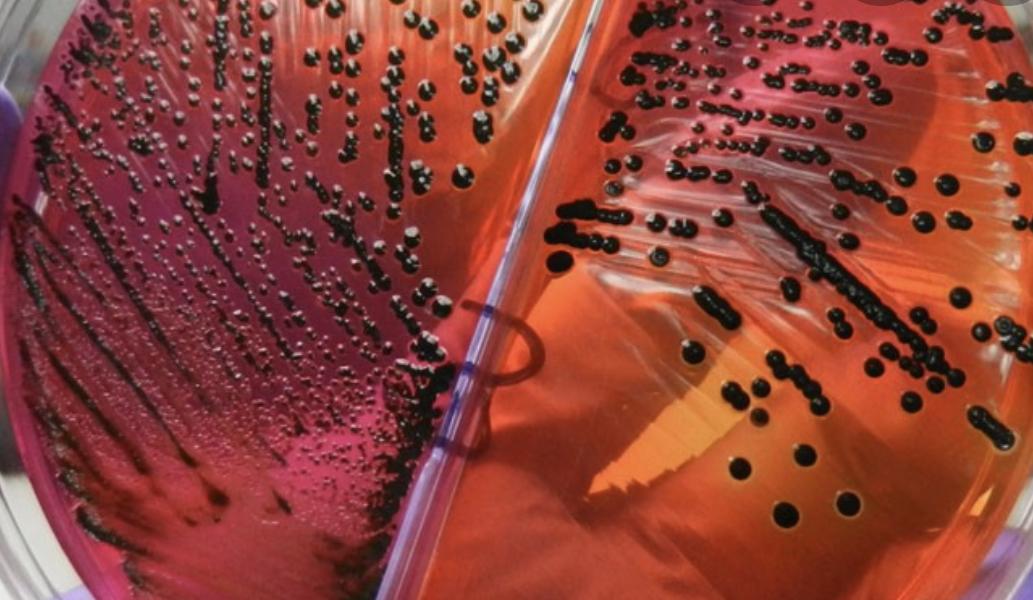 The Pathogen  Simulation
Challenge
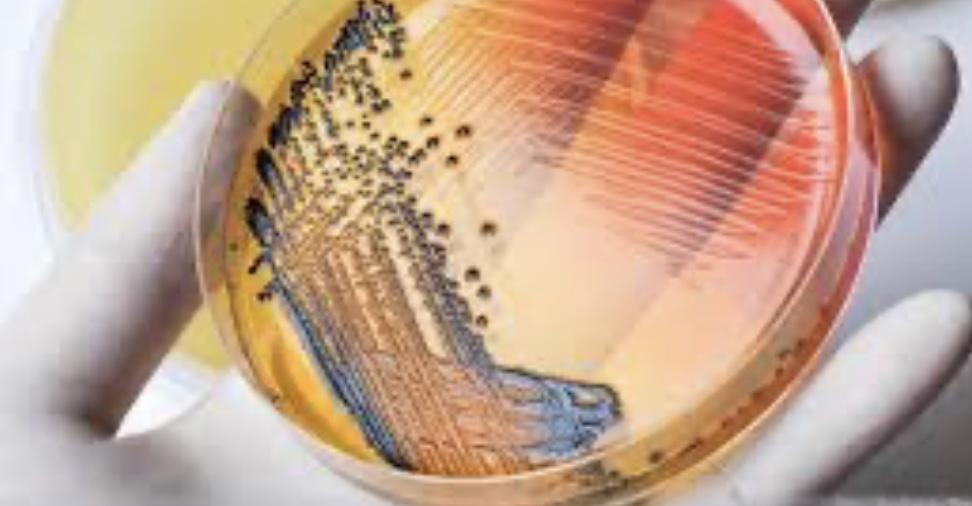 Focus Rationale 
targets the process of genetic variation that affects the evolution of pathogens and has led to antibiotic resistant strains that require compatibility assessments

to expose our students to the variability of treating pathogens depending on type and antibiotic resistance of the pathogen
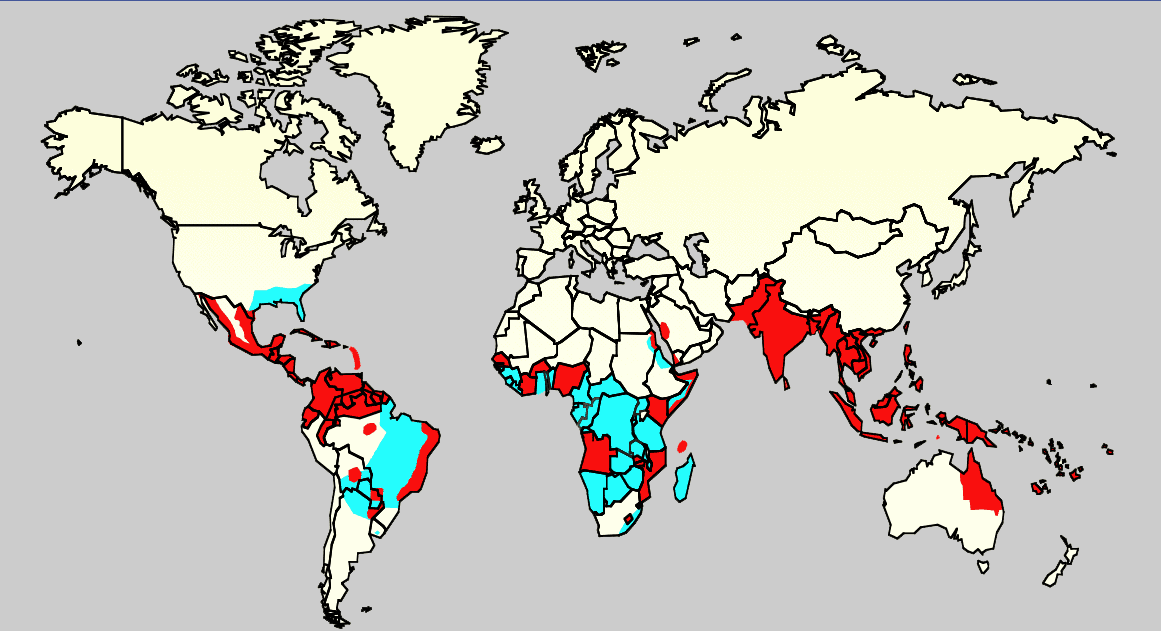 Salmonella Outbreak Epidemic Case
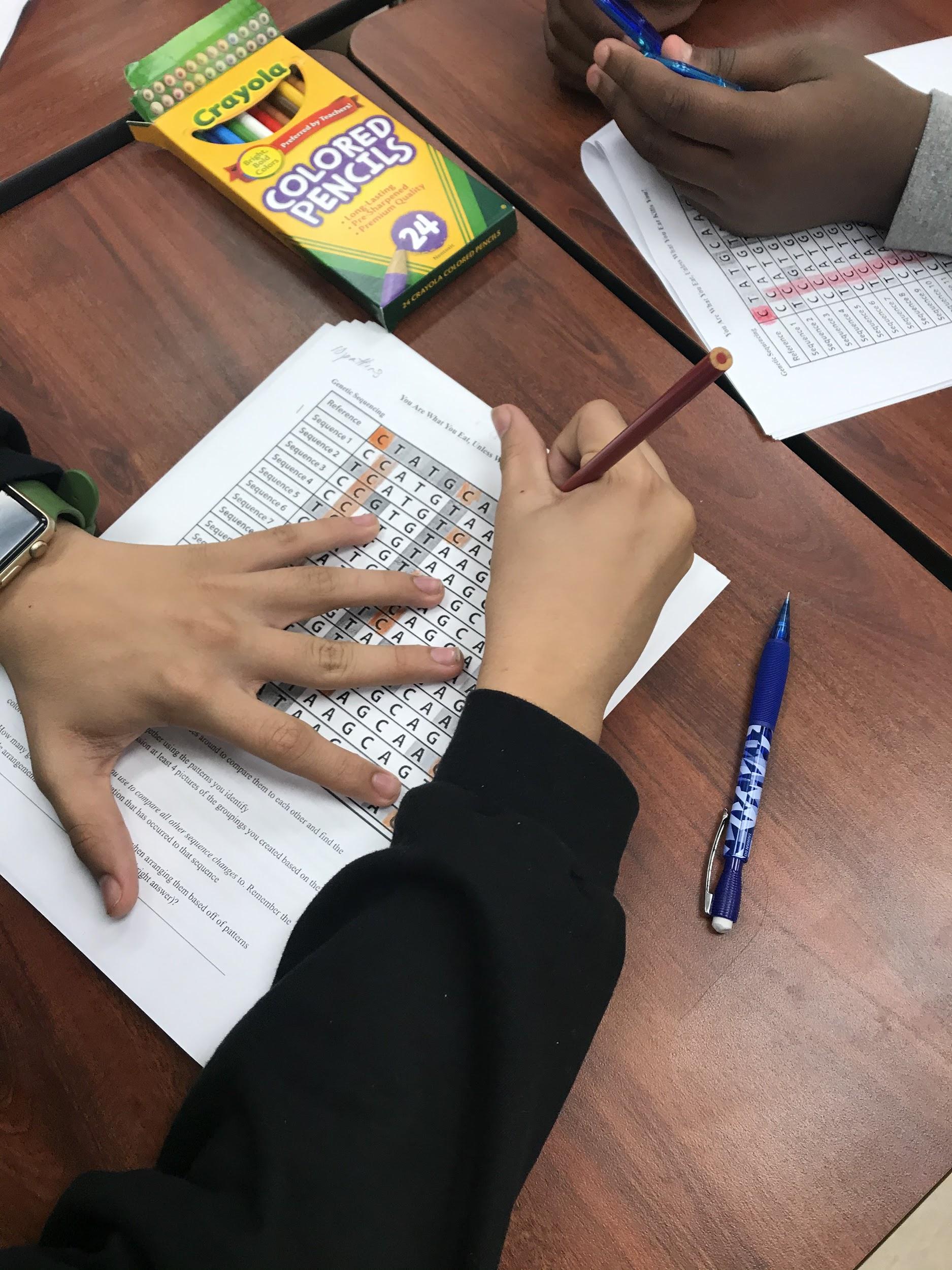 Targeted Audience
Targeted Students
8th Grade
9th-12th
College Level Undergraduate Students
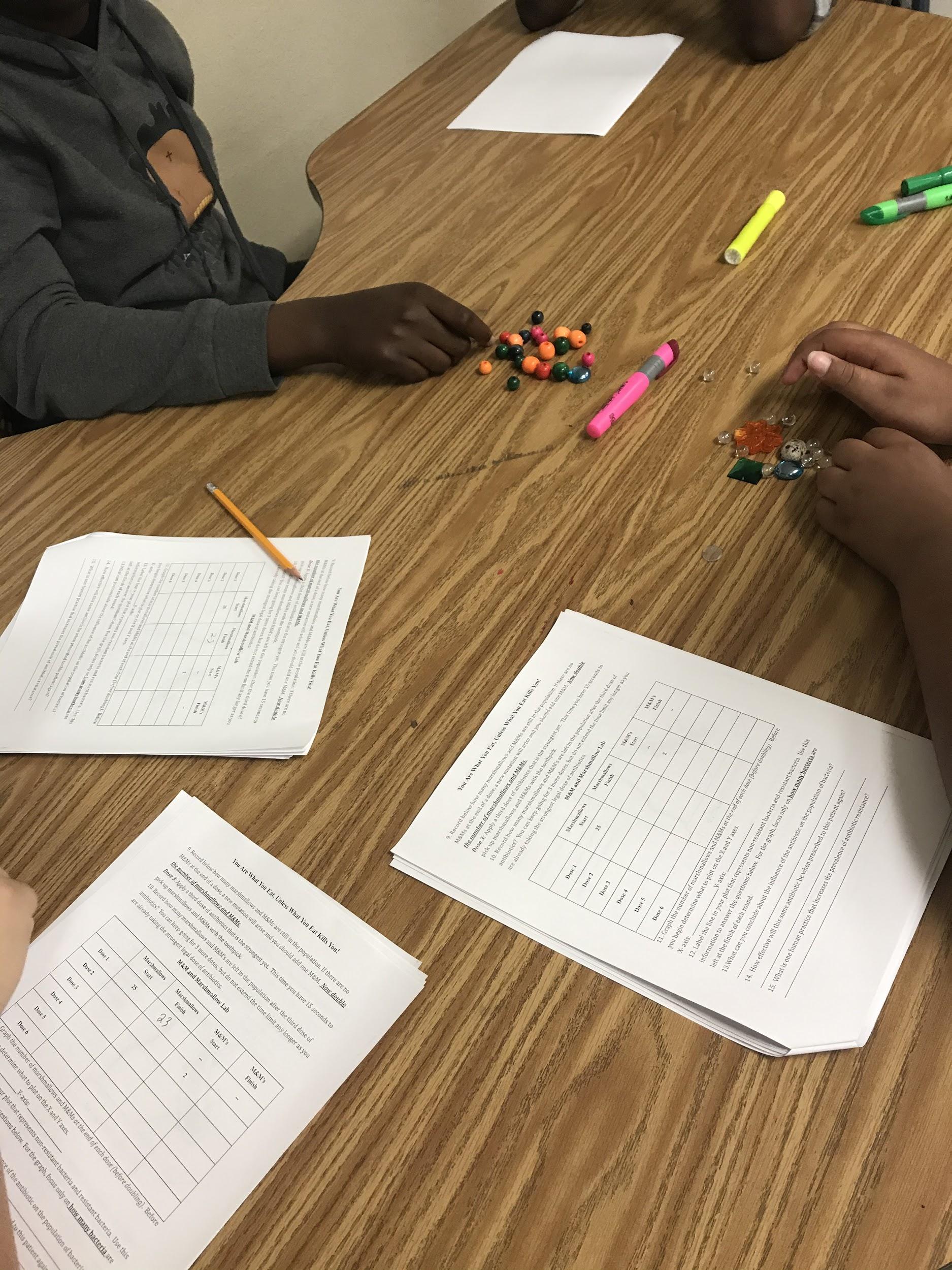 Implementation Process
Targeted Students
8th Grade / 9th-12th
Hands-on PBL facilitates lab
Required APA Lab
College Level Undergraduate Students
Blended learning model
Virtual Lab 
Required APA
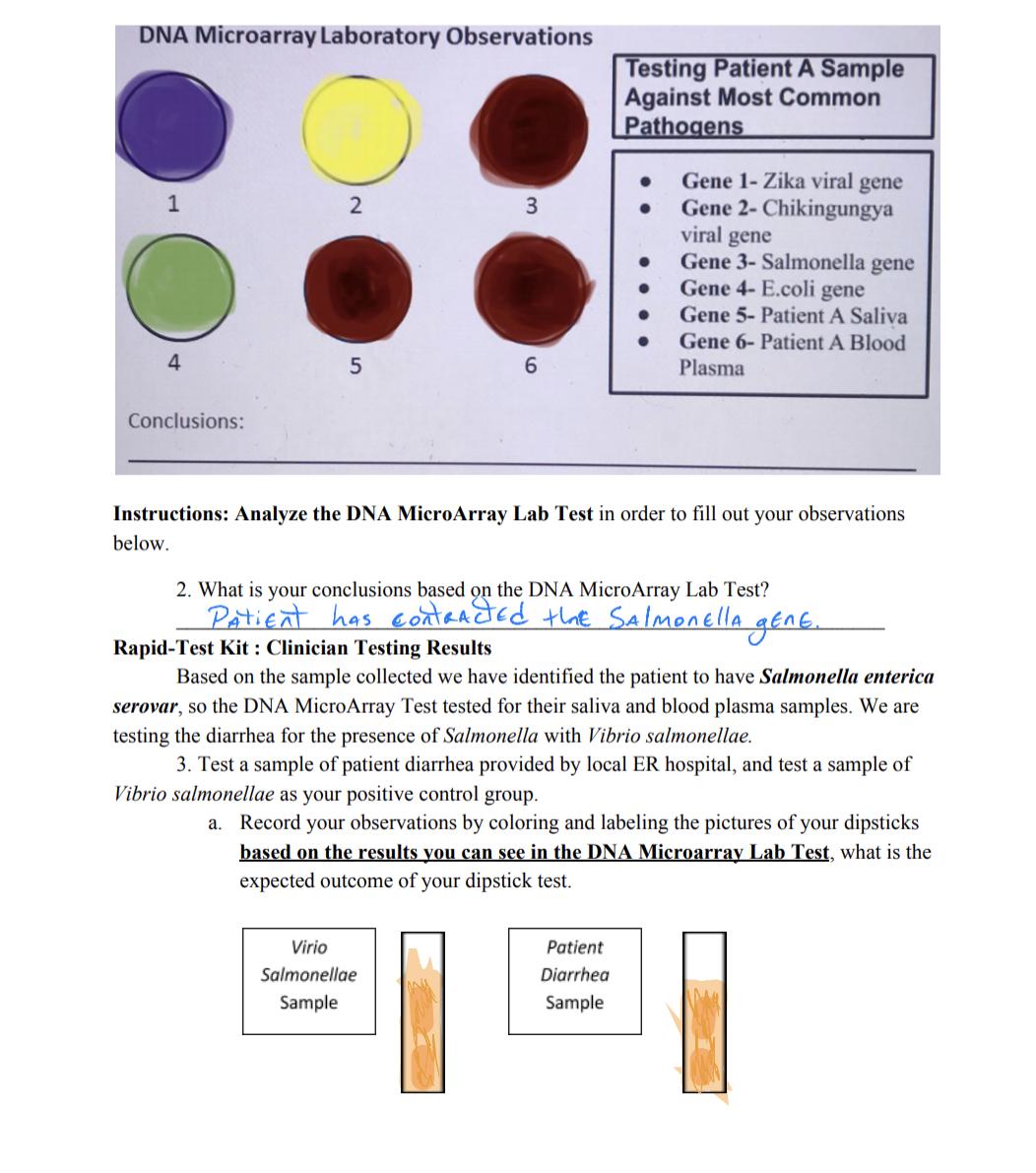 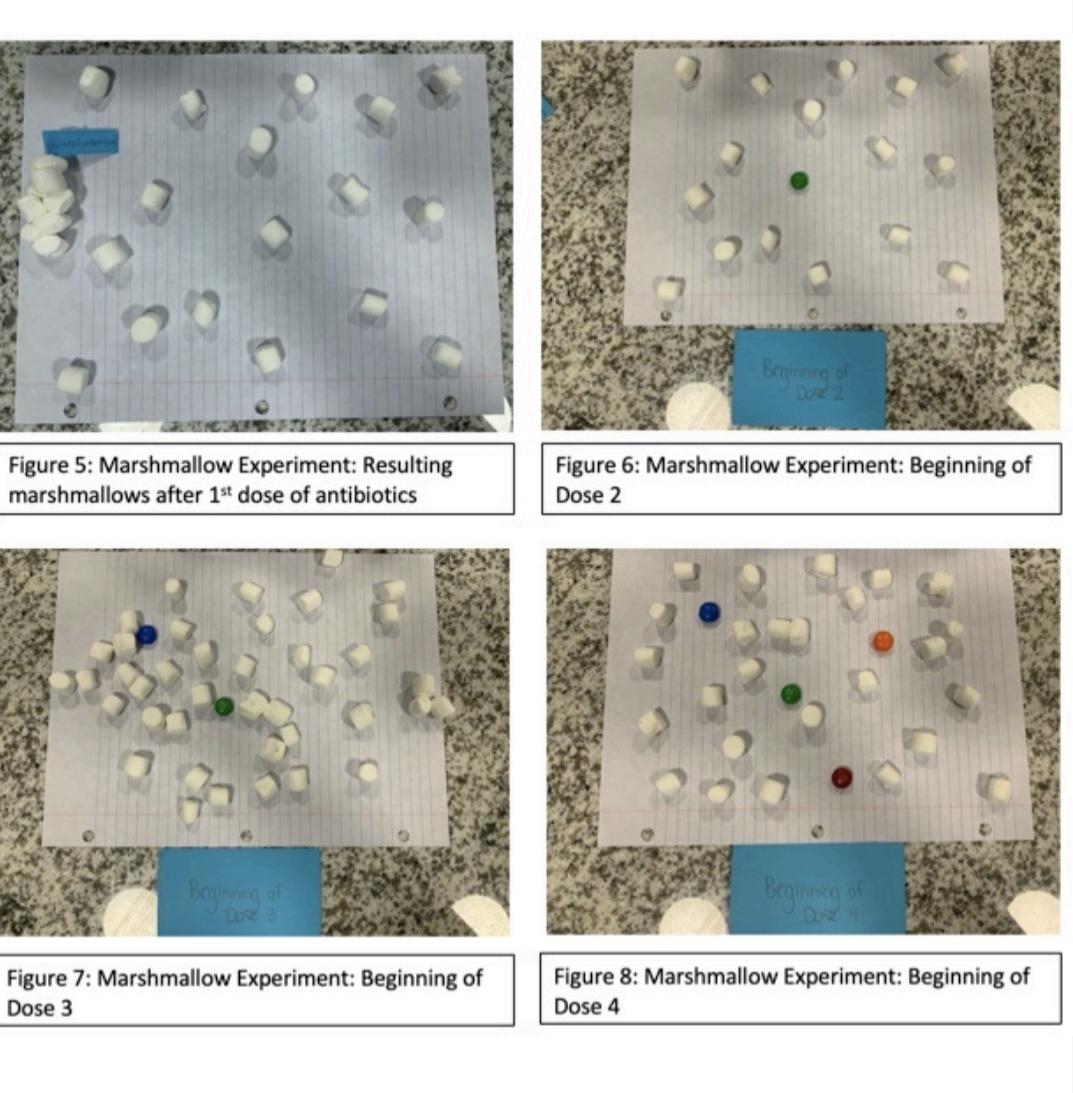 Marshmallow (Non-Resistant Strain Bacteria)  
&
 M&M (Resistant Strain Bacteria ) Lab
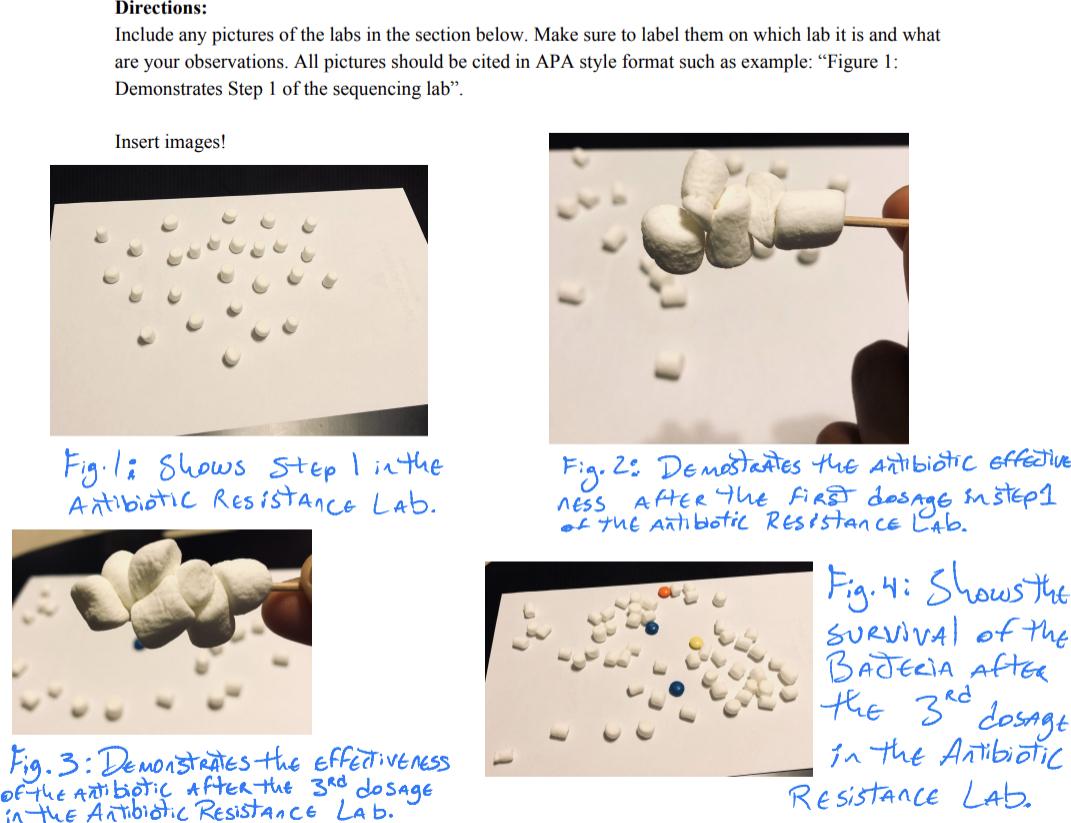 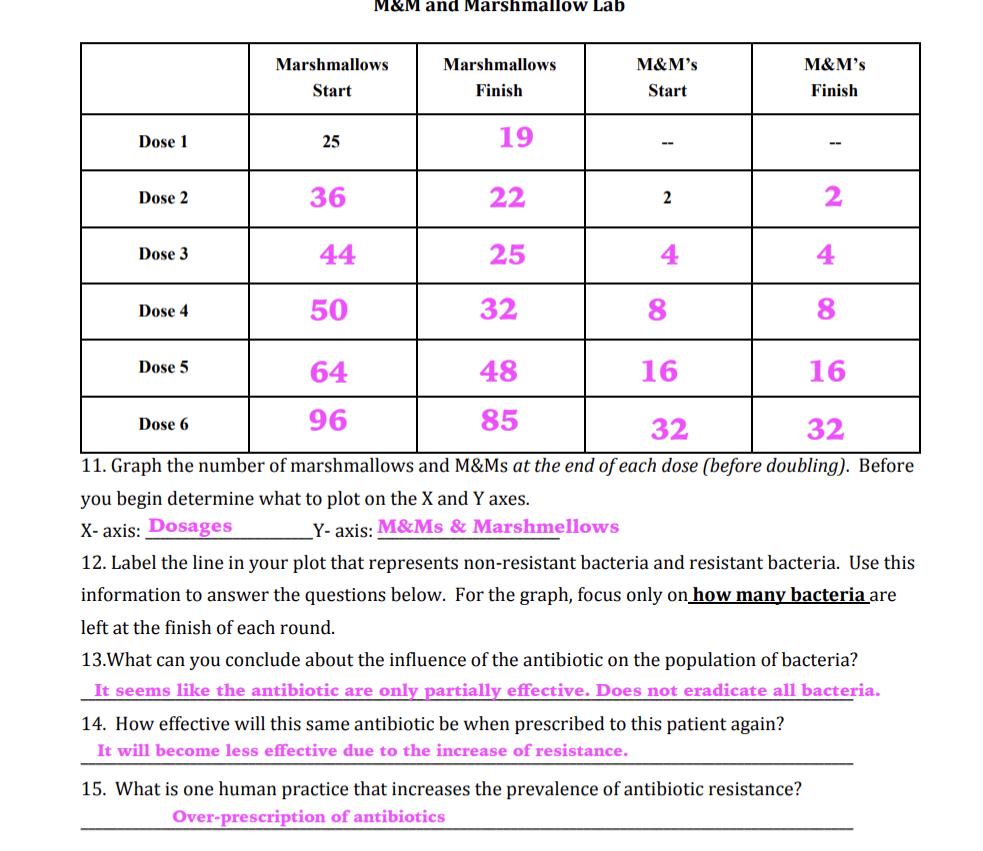 Genetic Sequencing
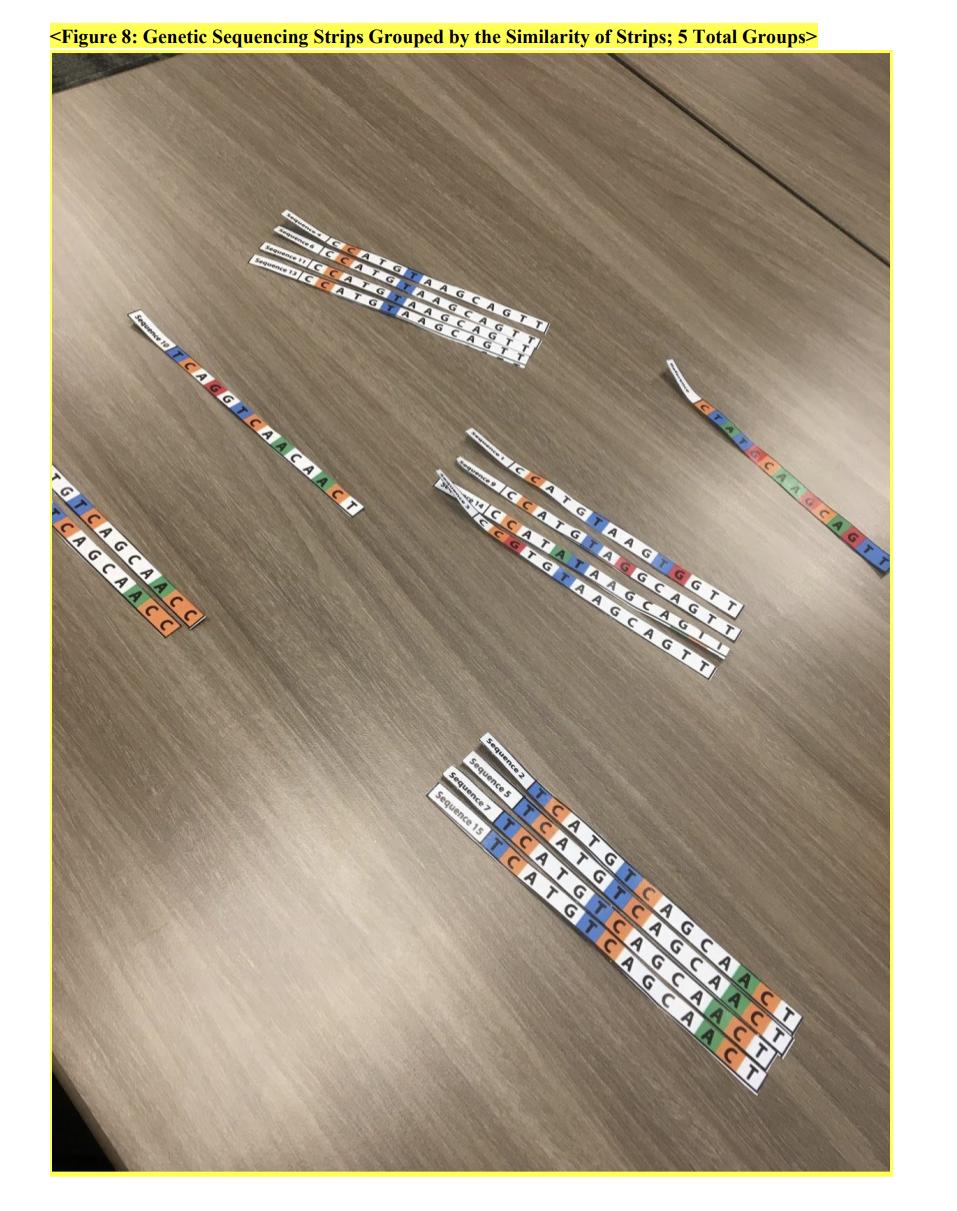 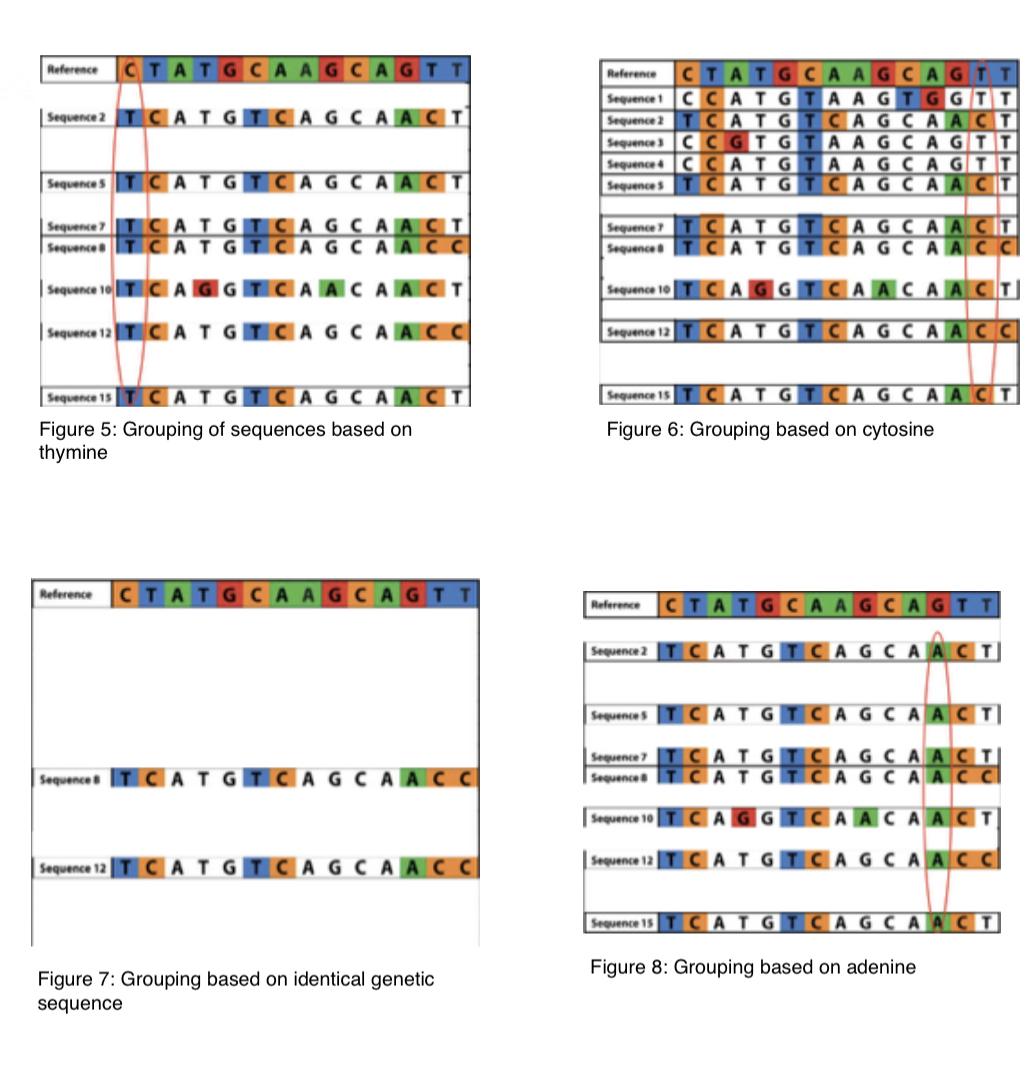 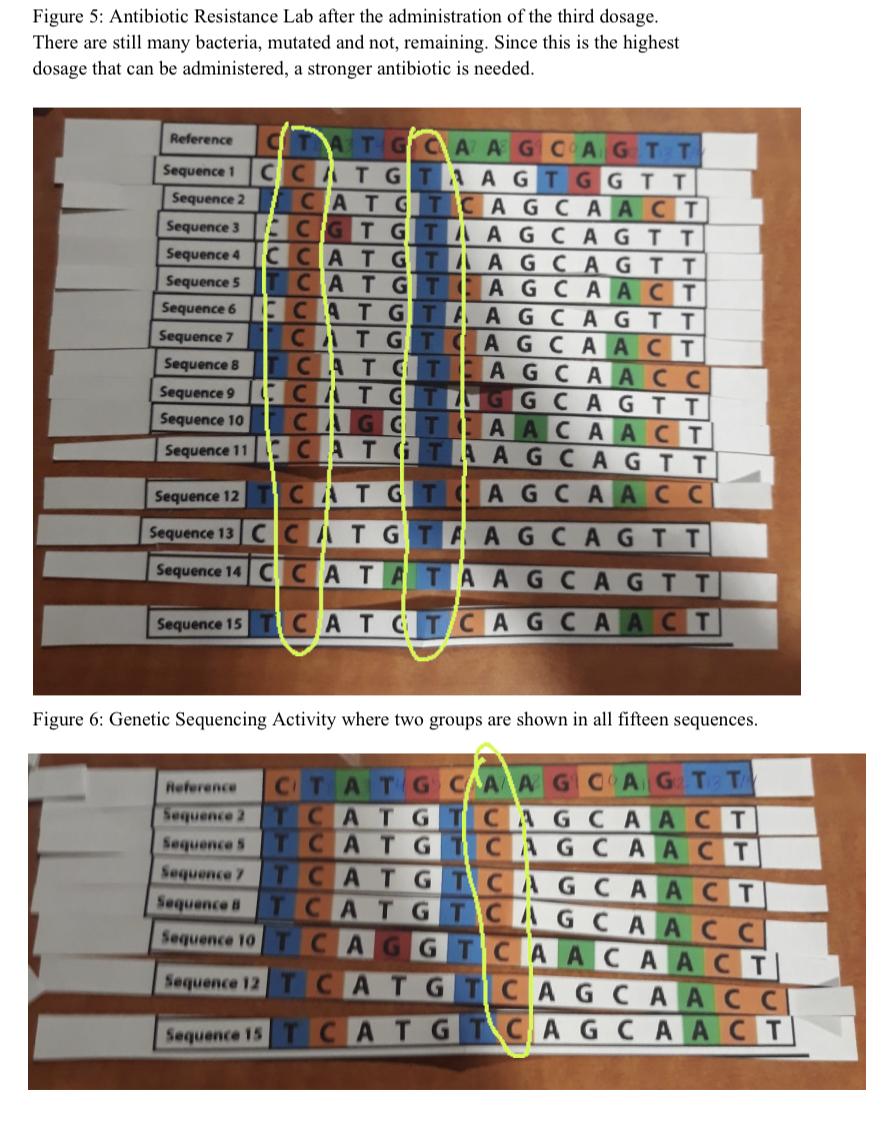 Graphing Results
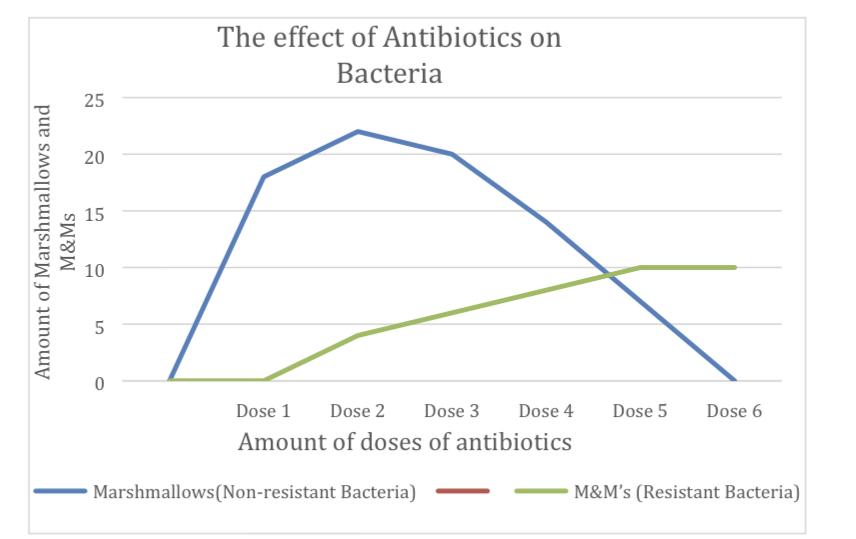 Errors in Graphing
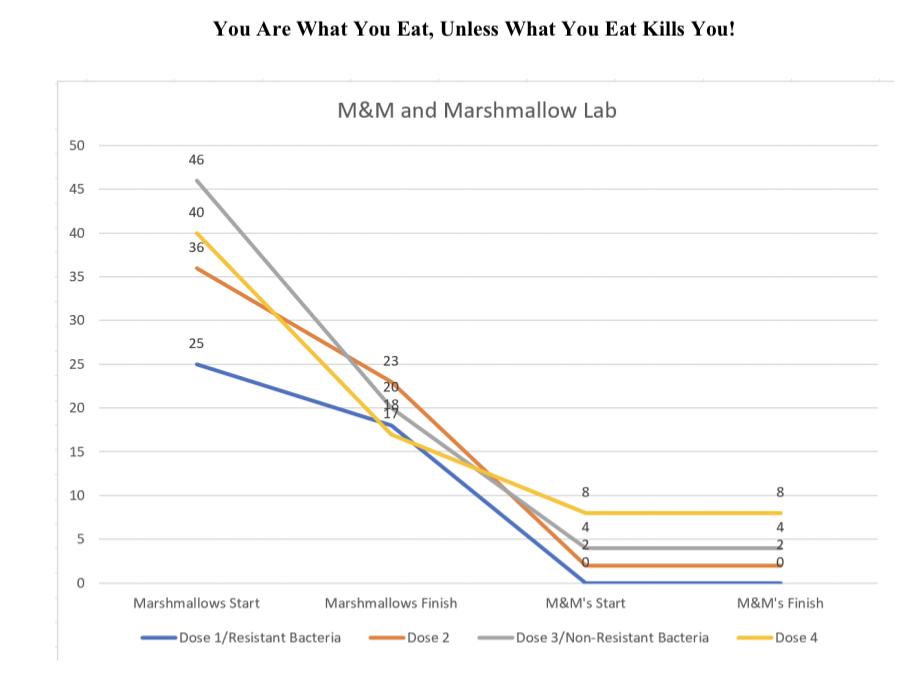 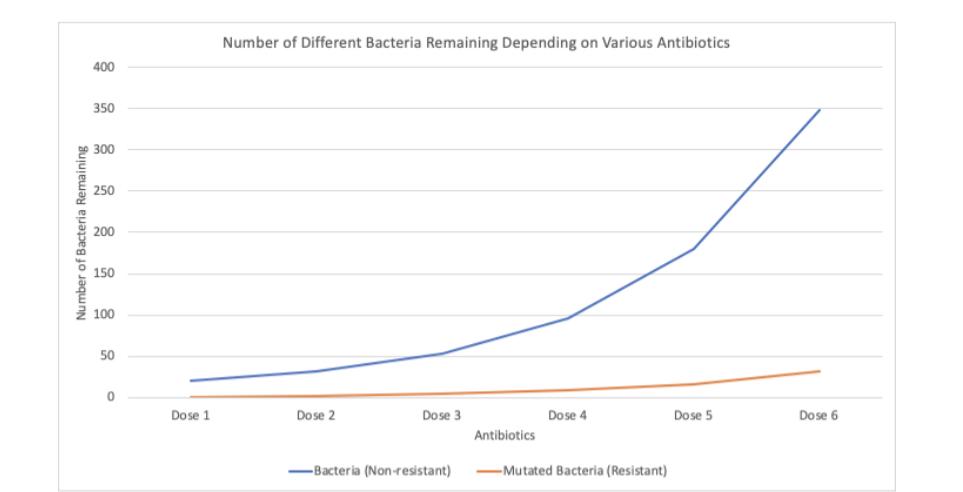 Suggested Changes & Clarifications
Clarify that you start with 25 marshmallows and will only be removing from not adding to during each dose

Clarify that m&m represents antibiotic resistant strain of bacteria;hard shell is the mutation that makes it more resistant to piercing toothpick (white blood cells/antibodies

Clarify type of graph is a line graph due to continuous time 

Clarify /model how to find patterns in genetic sequences

Can be used as remediation for chapters, can be also used as a reading & ELA reading strategies activity as well
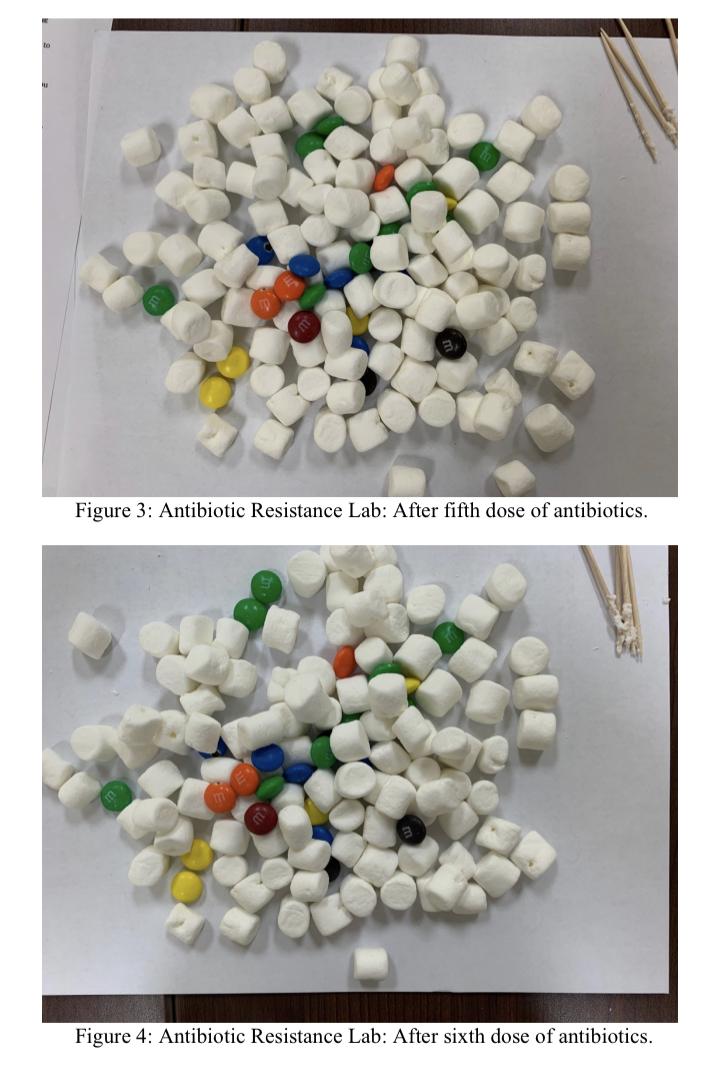 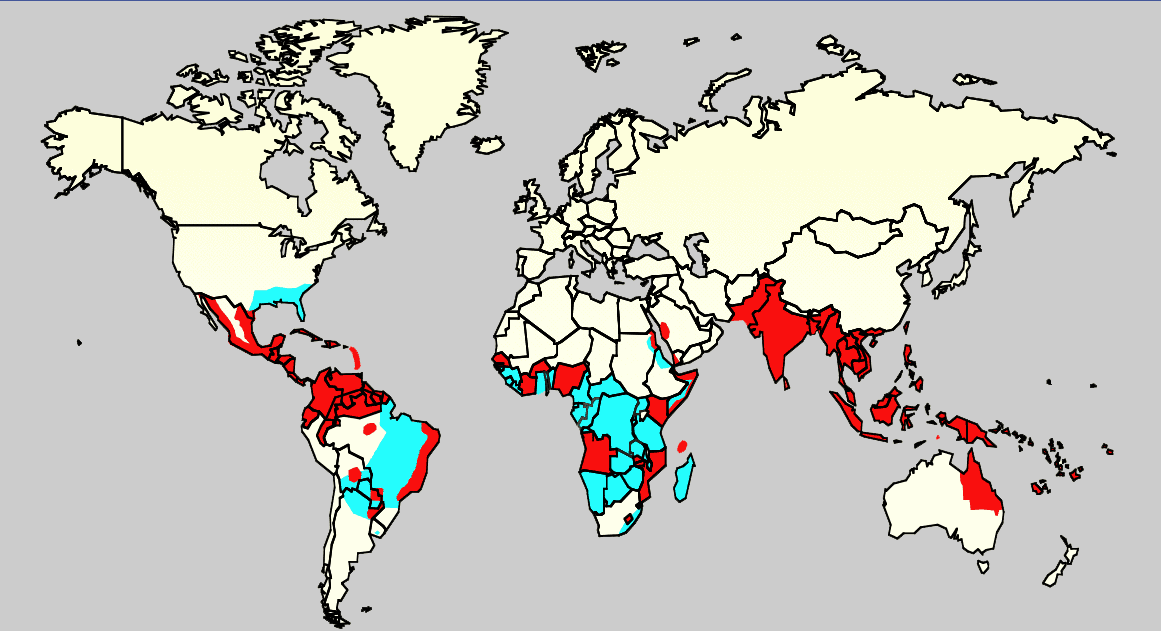 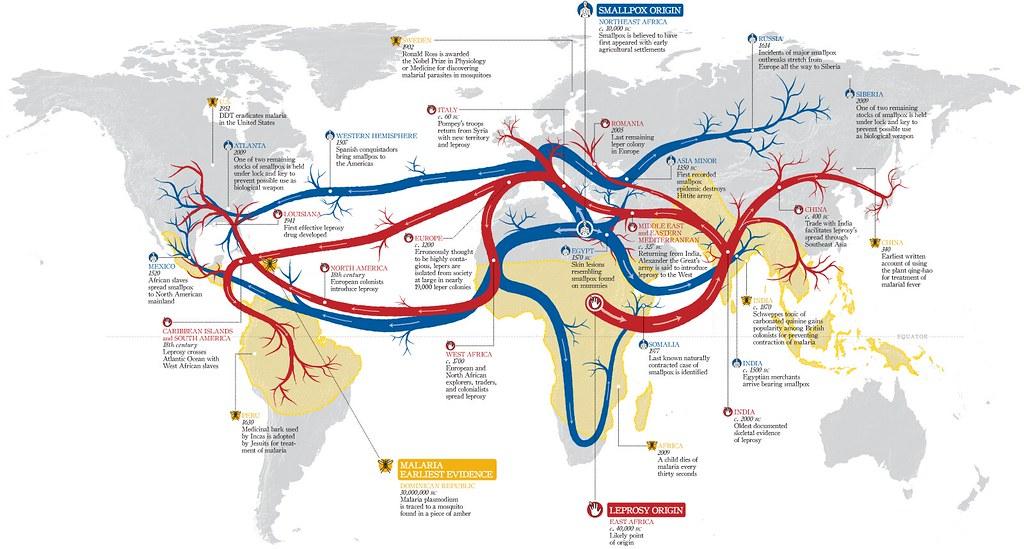 References